Vocabulario 1.1
Profe Kimbrough
Spanish 2
WHS
Activo/a
Alto/a
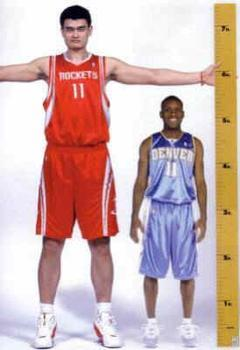 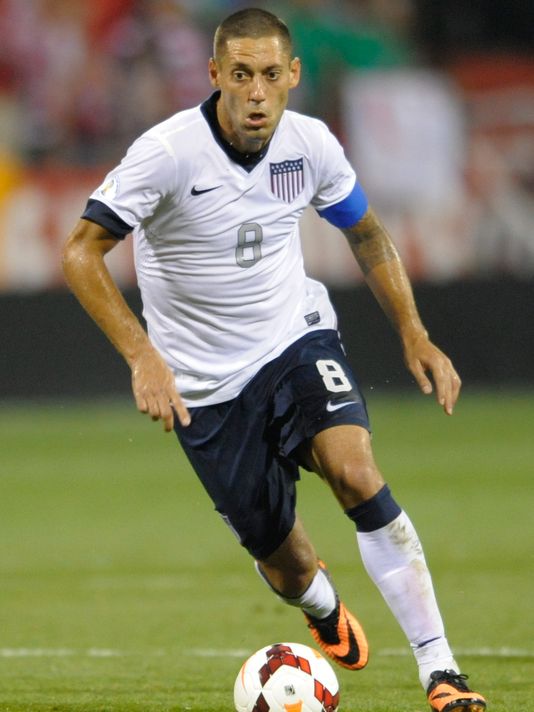 Atlético/a
Bajo/a
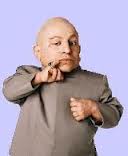 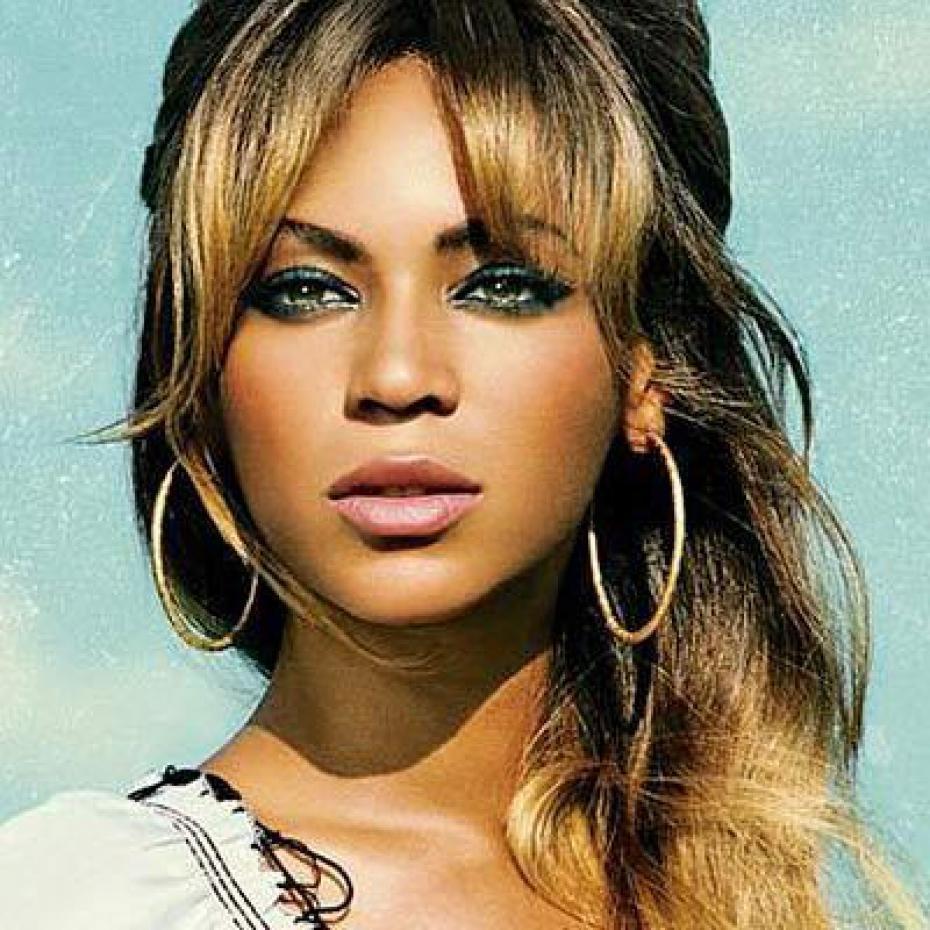 Bonito/a
¿Cómo eres? / ¿Cómo son?
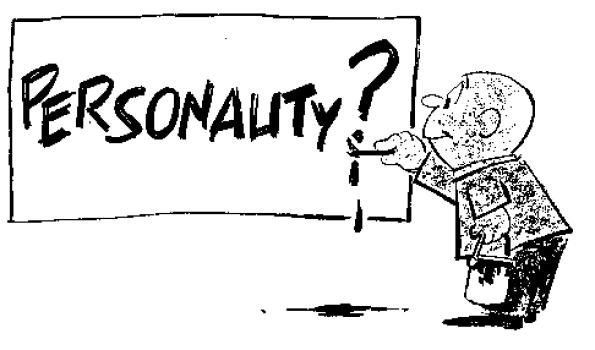 Silla de ruedas
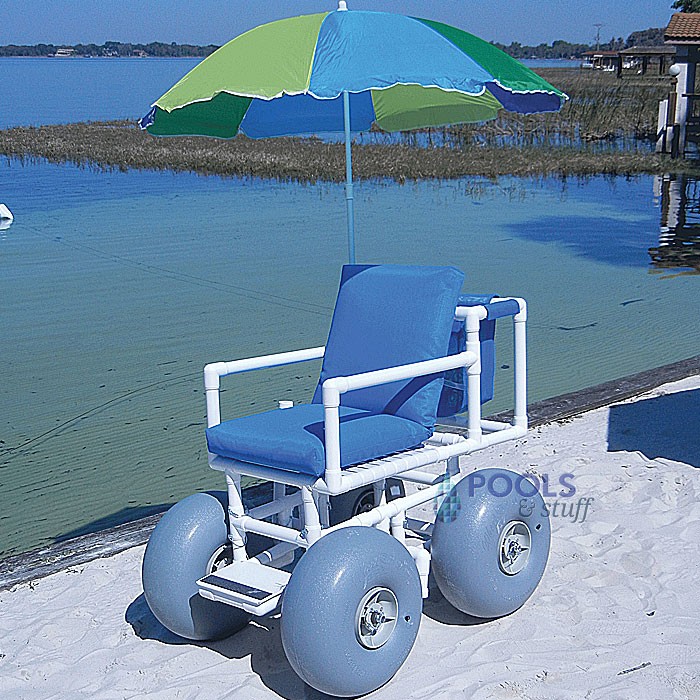 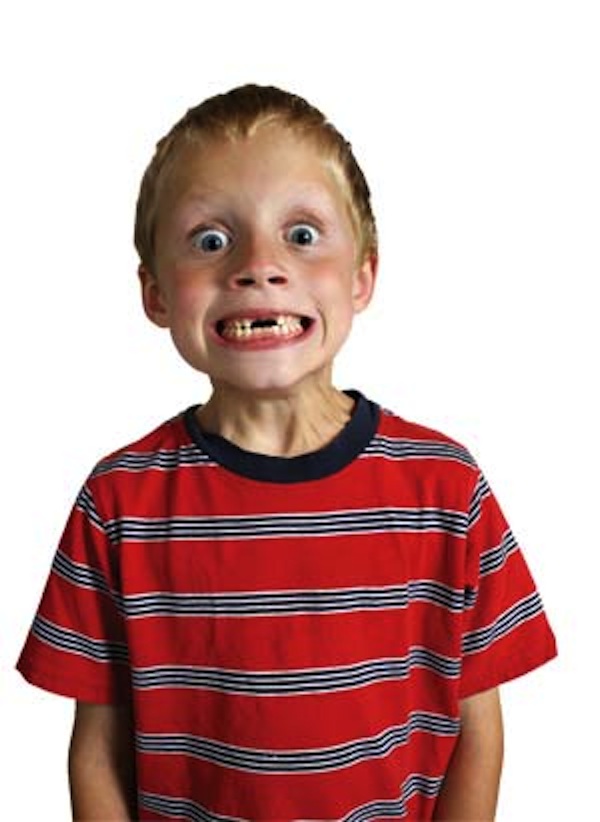 Extrovertido/a
Los fines de semana
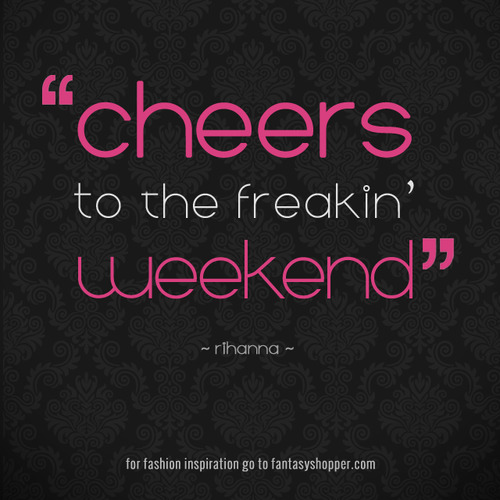 Jugar al tenis
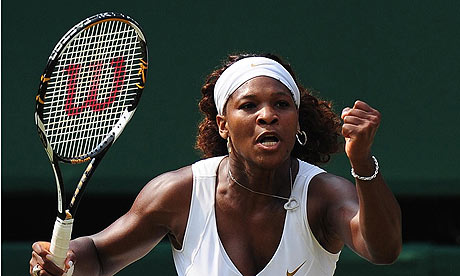 Jugar al ajedrez
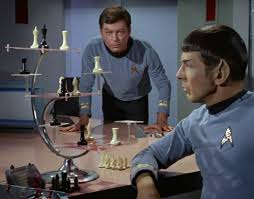 Mi ________ se llama
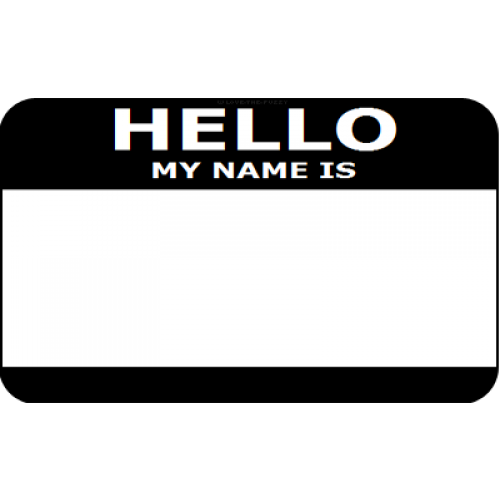 Montar en bicicleta
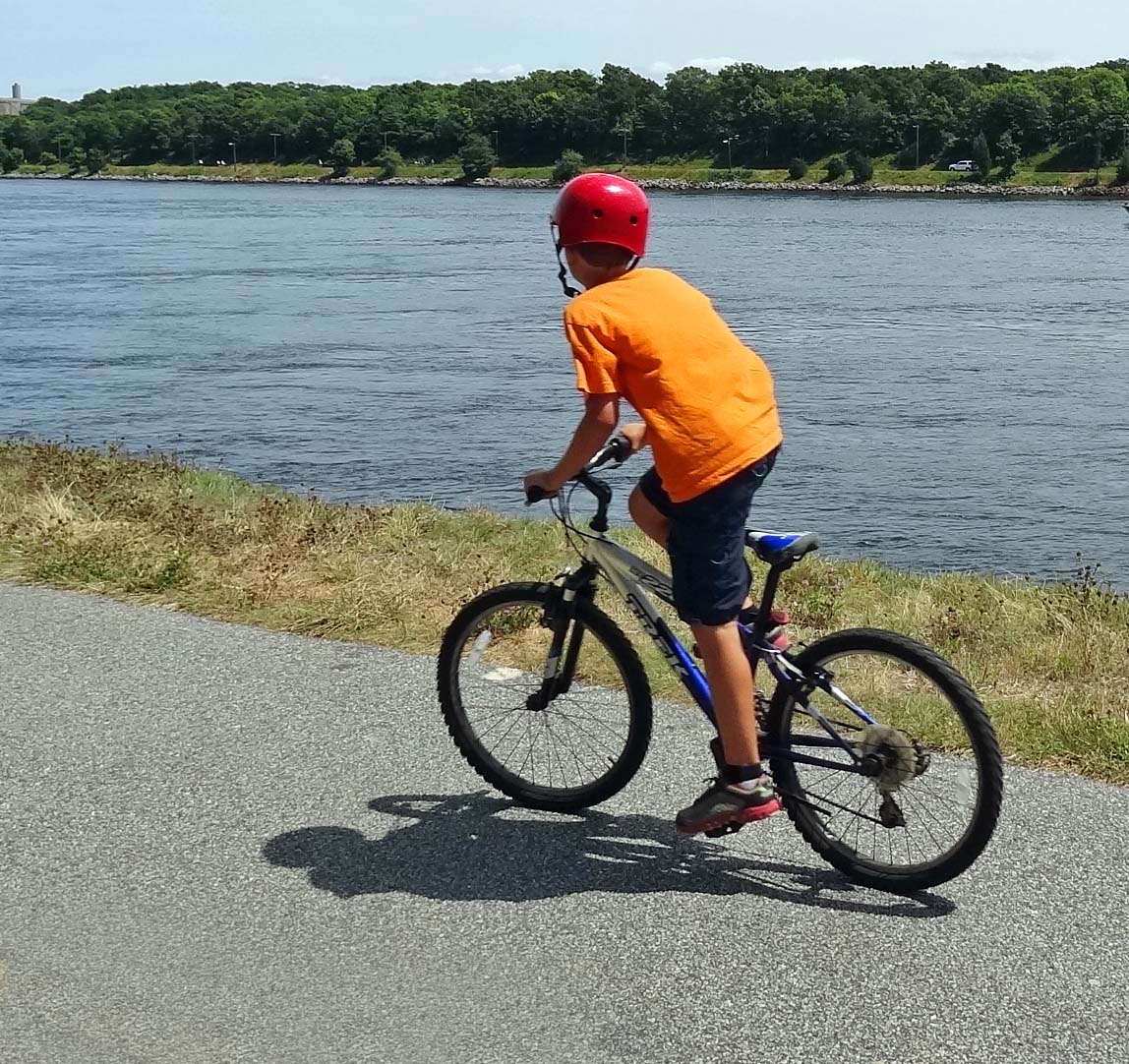 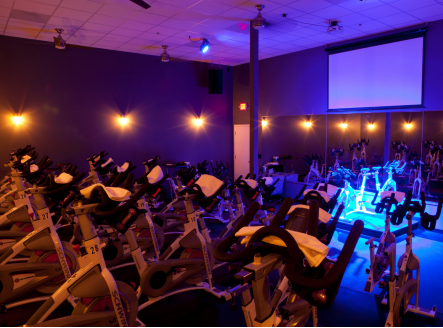 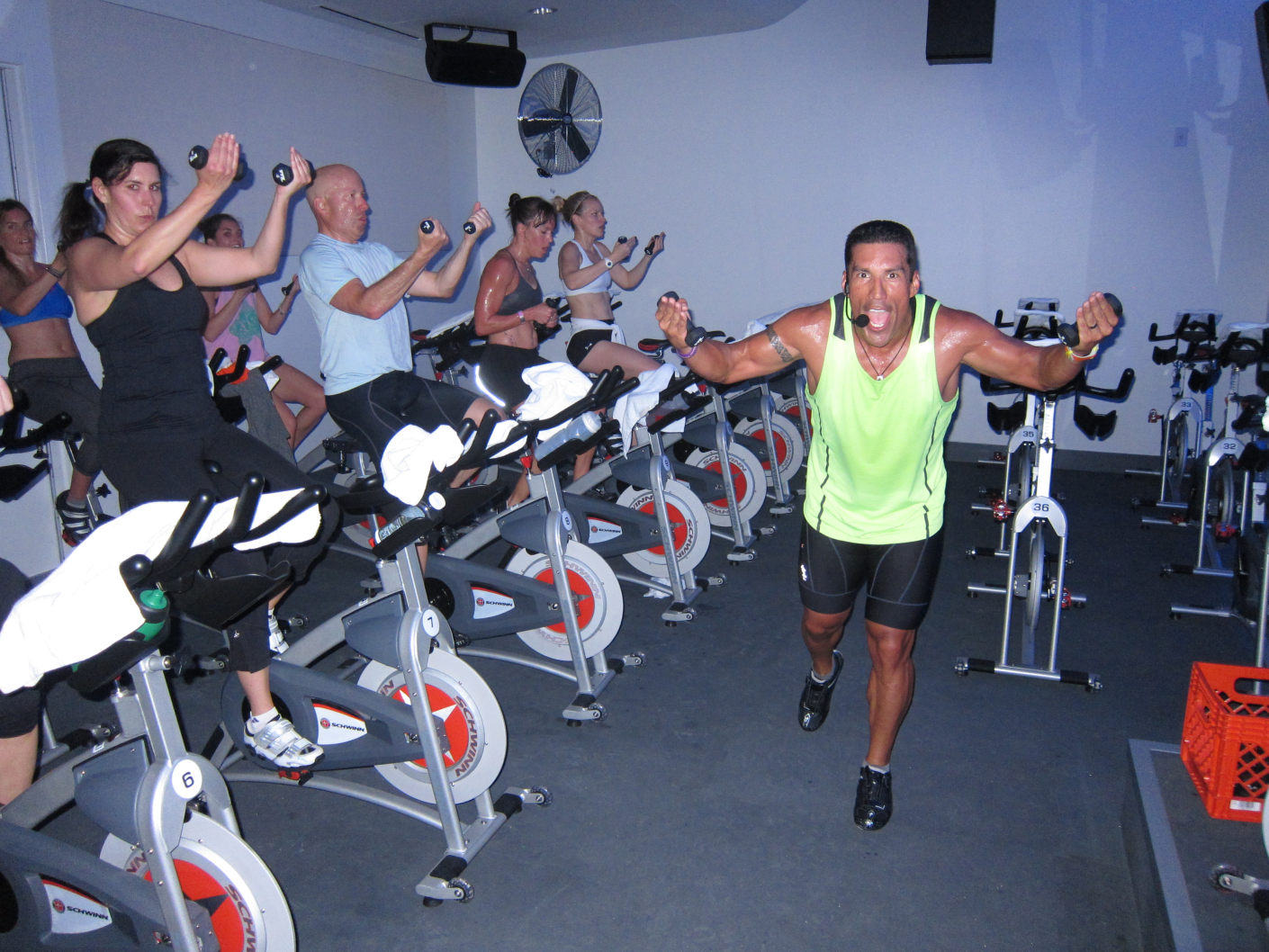 Moreno/a
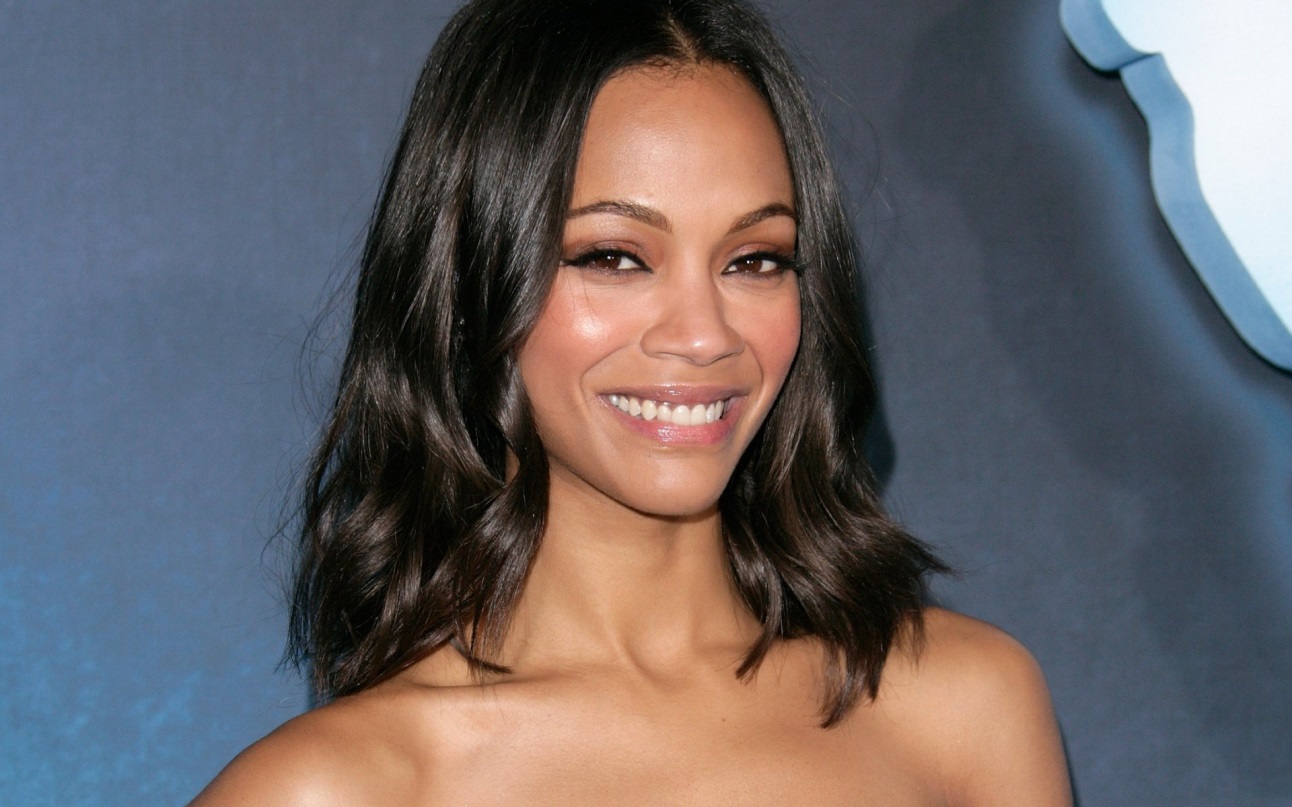 Rubio/a
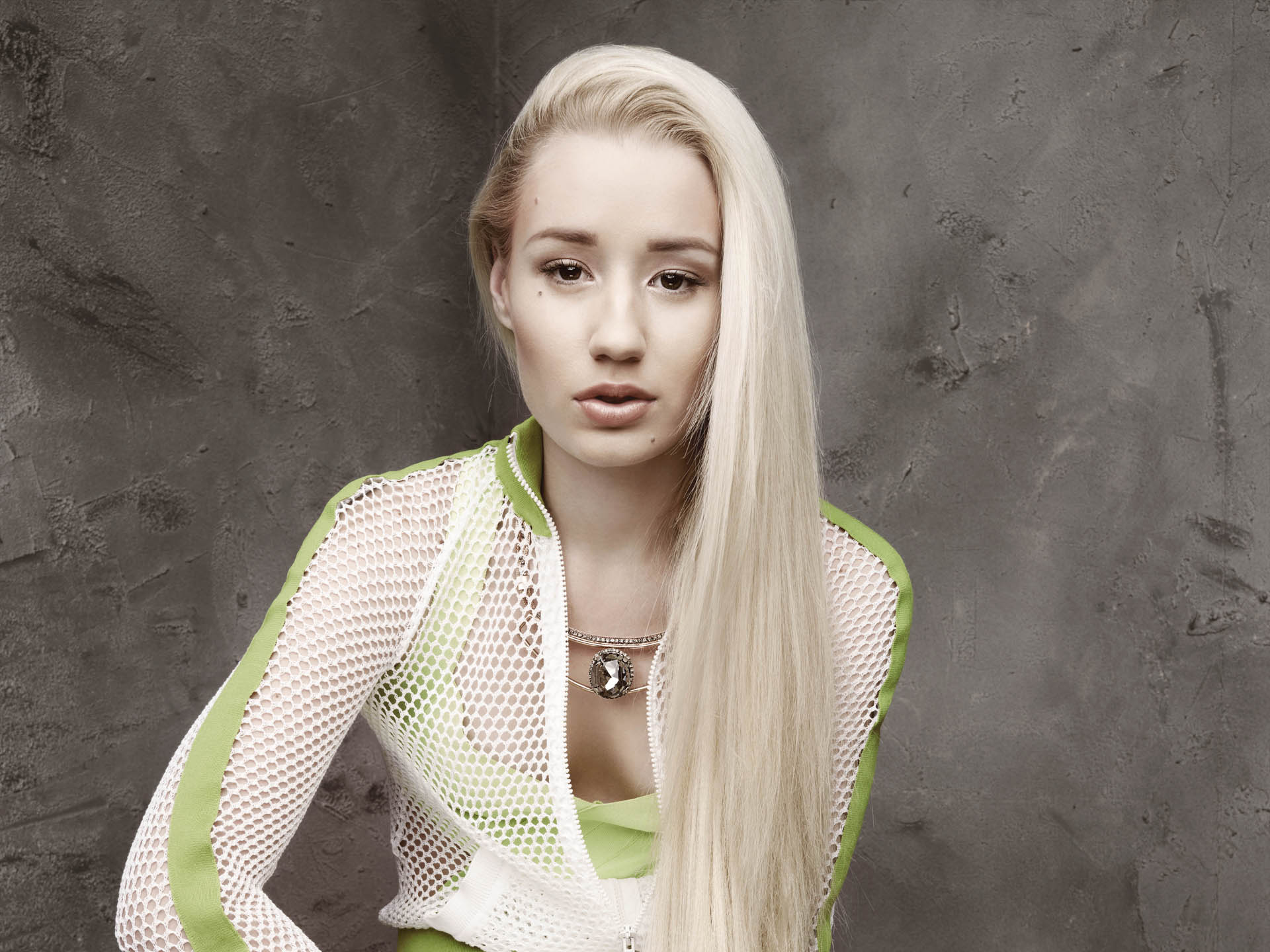 Serio/a
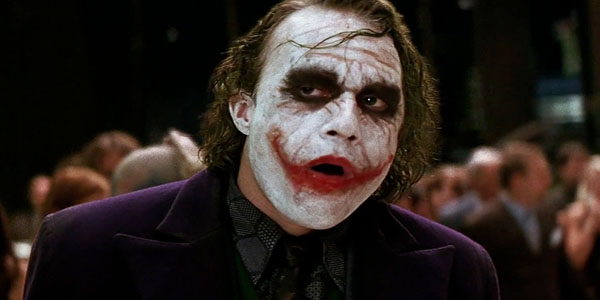 Simpático/a
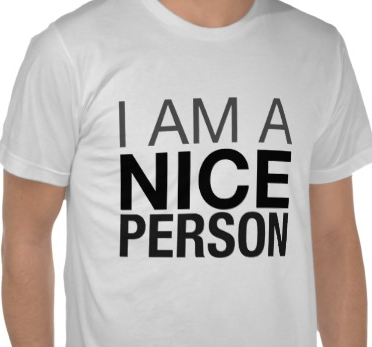 Pelo castaño
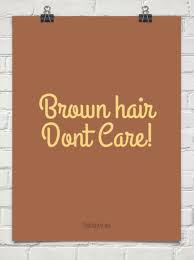 Todos los días
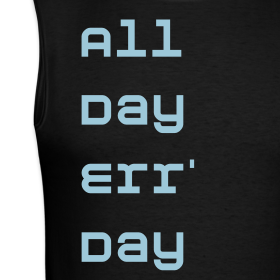 Ver televisión/traer películas
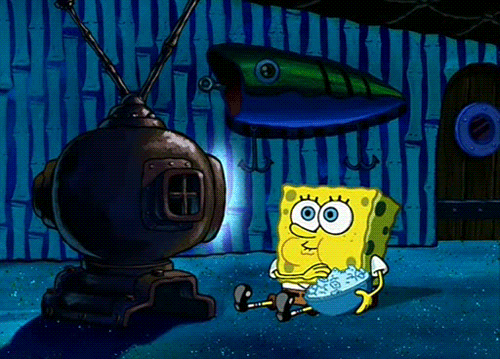 A mí, me gusta (n)…Me encanta (n)
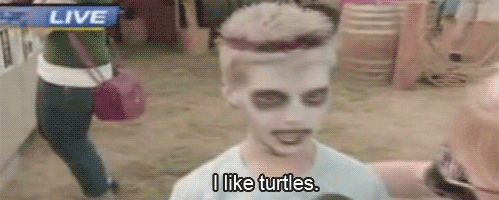 GUSTAR/ENCANTAR
GUSTAR/ENCANTAR
GUSTAR/ENCANTAR
I love to sing.
We like movies.
My brother likes to write stories.
They love school.
You (informal) love those books.
(A mí) Me encanta cantar.
(A nosotros) Nos gustan películas.
(A mi hermano) le gusta escribir cuentos.
(A ellos) les encanta la esceula.
(A tí) te encantan esos libros.
Prefiero (preferir)
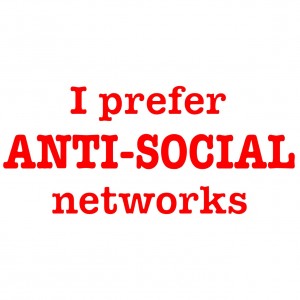 Pasar el tiempo solo
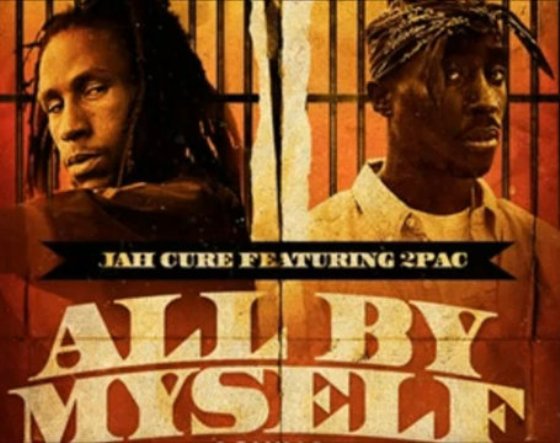